Lecture 5Designing a Presentation
Hussein Alsheakh
Oct. 2022
Quiz
1. Themes are applied from which of the following tabs?a. Homeb. Insertc. Designd. Transitions
Quiz
1. From which of the following tabs do you apply a different layout to a slide?a. Homeb. Insertc. Designd. Transitions
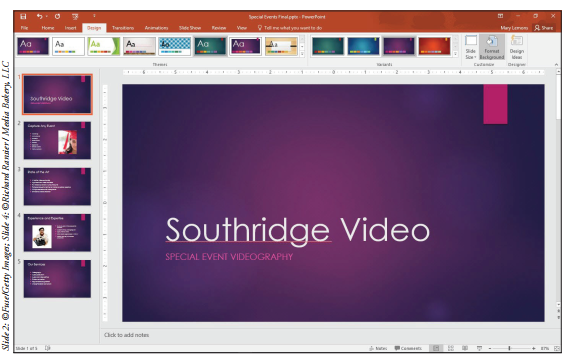 Apply a Theme and Variant to a Presentation
1. START PowerPoint, if the program is not already running.2. OPEN the Special Events presentation from the data files for this lesson and then SAVE it as Special Events Final.3. Make sure slide 1 is selected.4. On the Design tab, click the More button in the Themes group. PowerPoint’s available themes display in the Themes gallery.5. Point to any of the themes in the gallery. Notice that a ScreenTip displays the theme’s name (or in some cases file location), and the theme formats are instantly applied to the slide behind the gallery.6. Right-click the Slice theme; a pop-up menu appears. In the menu, click Apply to Selected Slides. The Slice theme is applied only to slide 1.7. Click the More button again in the Themes group to reopen the Themes gallery.8. Right-click the Ion theme and click Apply to All Slides to apply it to all slides.9. Scroll through the slides to see how the theme has supplied new colors, fonts, bullet symbols, and layouts.10. On the Design tab, click the purple thumbnail image in the Variants group. The colorschange on all slides to reflect the chosen variant. Slide 1 should resemble Figure 4-2.11. SAVE the presentation.
Change Theme Colors
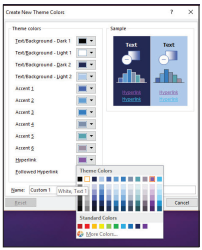 1. Click the More button in the Variants group and then point to Colors. A menu appears containing the available color themes.2. Move the pointer over some of the color themes to see the live preview of those colors on the current slide.3. Click the Blue Warm color theme. The new colors are applied to the presentation.4. Click the More button again in the Variants group, point to Colors, and then click Customize Colors at the bottom of the gallery. The dialog box opens to allow you to replace colors in the current color palette.5. Click the drop-down arrow next to the color designated for Hyperlink.6. Click White, Text 1 on the Theme Colors palette to change the color for Hyperlinks to white 
7. Select the text in the Name box and type Southridge in its place.8. Click Save to save the new theme colors.9. SAVE the presentation
Change Theme Fonts
1. Click the More button in the Variants group and then point to Fonts. A gallery displaysshowing font combinations for all available themes.2. Move the pointer over some of the font combinations to see the live preview of thosefonts on the current slide.3. Click the Candara font theme. The new fonts are applied to the presentation.4. SAVE the presentation
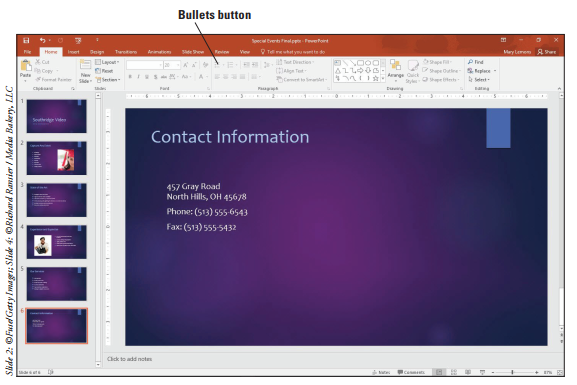 Apply a Different Slide Layout
USE the Special Events Final presentation 
1. Click the Home tab on the Ribbon.2. Go to slide 5 and click New Slide in the Slides group. (Click the graphical part of the button, not the button’s text.) PowerPoint adds a new slide with the same layout as slide 5, Title and Content.3. Type the title Contact Information.4. Type the following information as the first bullet point in the text placeholder. (After typing Road, use Shift+Enter to start a new line without starting a new paragraph.)457 Gray RoadNorth Hills, OH 456785. Type these additional bullet points:Phone: (513) 555-6543Fax: (513) 555-54326. Select the entire bulleted list and then click the Bullets button on the Home tab to turnoff the bullets. Then click away from the text box to deselect the selection.
Apply a Different Slide Layout
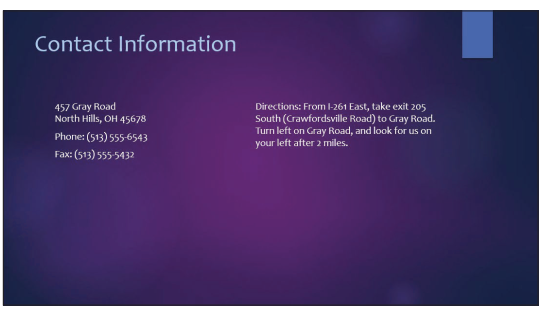 7. On the Home tab, click the Layout button in the Slides group to display the slide layout gallery.8. Click Two Content to change the layout to two side-by-side content placeholders.9. In the second placeholder, type the following:Directions: From I-261 East, take exit 205 South (Crawfordsville Road) to Gray Road. Turn left on Gray Road, and look for us on your left after 2 miles.10. Click anywhere in the text you just typed and then click the Bullets button on the Hometab to turn off the bullet. Click away from the text box to deselect it. 11. SAVE the presentation
Select a Theme Background
1. Go to slide 6 if it is not already selected.2. On the Design tab, click the More button in the Variants group and then point to Background Styles. 
3. Right-click Style 8 and select Apply to Selected Slides (see Figure 4-6). After clicking this option, the background style is applied to slide 6 only 4. SAVE the presentation.
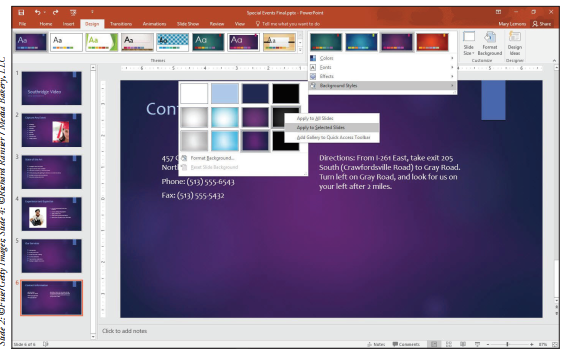 Customize the Background
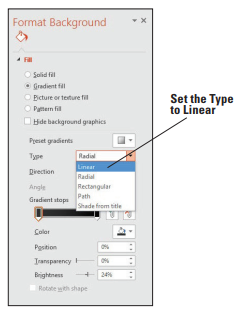 USE the Special Events Final presentation 1. With slide 6 still active, click the Format Background button on the Design tab. 2. Click the Type drop-down arrow and then in the drop-down list, select the Linear preset 
3. Click the Solid Fill option button. The controls change to those for solid colors.4. Click the Color drop-down arrow and in the gallery that appears, click Dark Purple,Background 2, Darker 50%5. Drag the Transparency slider to 20% or type 20 in the Transparency text box. The fill lightens because it is now partly transparent.
Customize the Background
6. Click Picture or texture fill. The controls change to those for pictures and textures.7. Click the Texture drop-down arrow and then click the Green Marble texture.8. Click Pattern Fill. The controls change to those for patterns.9. Open the Foreground Color drop-down list and click Dark Purple, Background 2(the third color in the top row of the Theme Colors section).10. Open the Background Color drop-down list and click Teal, Accent 5 (next-to-last color in the top row of the Theme Colors section).11. Click the 90% pattern (the last pattern in the second row).12. In the Format Background task pane, click Reset Background. The background returns to its original state specified by the theme and variant in use.13. CLOSE the Format Background task pane.14. SAVE the presentation.
Insert a Date, Footer, and Slide Numbers
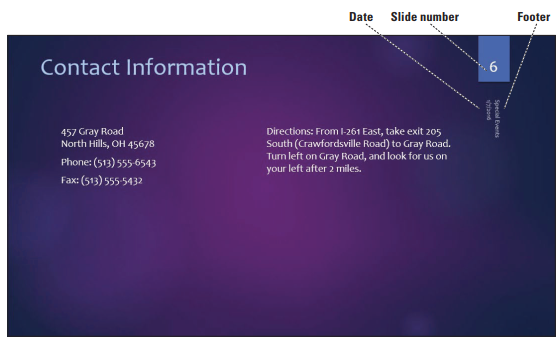 USE the Special Events Final presentation 
1. Click the Insert tab and then click the Header & Footer button. The Header and Footer dialog box opens.2. Click the Date and time check box and then click Update automatically if it is not already selected.3. Click to select the Slide number check box.4. Click the Footer check box and then type Special Events in the text box below the check box.5. Click the Don’t show on title slide check box. The date will be today’s date.6. Click the Apply to All button to apply the date, footer, and slide number to all slides except the title slide. 
7. Click the Design tab and move the mouse over several different themes in the Themes group. 
8. SAVE the presentation.
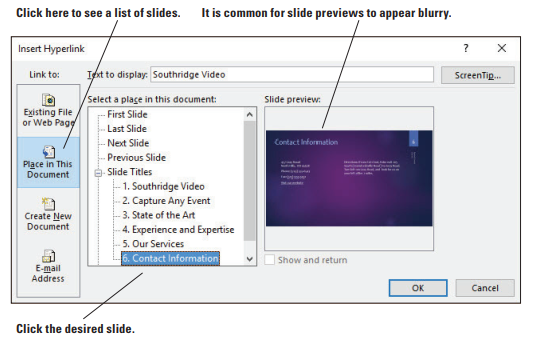 Add a Text Hyperlink
USE the Special Events Final presentation 1. Go to slide 6, position the insertion point at the end of the fax number, and then press Enter to start a new paragraph. Then type Visit our website.2. Select the text you just typed and then, on the Insert tab, click the Hyperlink button. The Insert Hyperlink dialog box opens.3. Click in the Address box and type http://www.southridgevideo.com as the target of the link text.4. Click OK. The website address is formatted with the theme’s hyperlink color and an underline.5. Go to slide 1 and select Southridge Video.6. Click the Hyperlink button on the Insert tab. The Insert Hyperlink dialog box opens.7. In the Link To list on the left side of the dialog box, click Place in This Document. A list of slides from the current presentation appears.8. Click 6. Contact Information 
9. Click OK; PowerPoint identifies slide 6 as the target for this hyperlink.10. SAVE the presentation
Add a Graphical Hyperlink
USE the Special Events Final presentation 
1. Go to slide 4 and click the photo to select it.2. Press Ctrl+K to open the Insert Hyperlink dialog box. (Ctrl+K is a keyboard shortcut for the Insert Hyperlink command you used previously.)3. Click Place in This Document. A list of slides from the current presentation appears.4. Click 6. Contact Information.5. Click OK
Create Sections
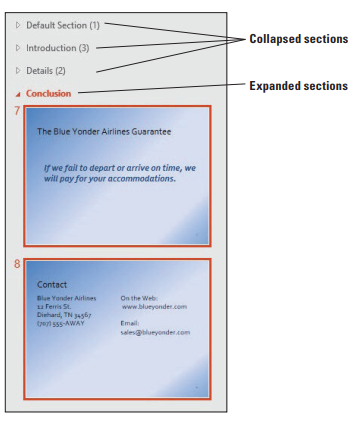 OPEN the Blue Yonder Introduction presentation
1. SAVE the file as Blue Yonder Sections.2. Go to slide 2. In the navigation pane on the left, right-click slide 2 and click Add Section from the menu that appears. A new section bar labeled Untitled Section appears in the Navigation pane above slide 2.3. Go to slide 5. In the Navigation pane, right-click slide 5 and click Add Section. 
4. Click the Untitled Section bar above slide 2. Slides 2, 3, and 4 become selected.5. Right-click the Untitled Section bar you just clicked and choose Rename Section from the menu that appears. 6. In the Section name box , type Introduction and click Rename.
Create Sections Cont.
7. Rename the other two sections, Details and Conclusion, using the same actions you used in steps 4-6.8. Right-click the Details section heading in the Navigation pane and click Move Section Up to move that section to appear before the Introduction section.9. Right-click the Details section heading again and click Move Section Down.10. Right-click the Introduction section heading in the Navigation pane and click Collapse All. 11. Double-click the Conclusion section heading. That section is expanded so you can see the individual slides in it 12. Right-click the Conclusion section and click Remove Section. The section heading is removed, but the slides remain; they are added to the Details section.13. Right-click either of the remaining section headings and choose Expand All 14. Click the Introduction section heading to select it and then on the Design tab, click the More button in the Variants group and point to Background Styles. On the Background Styles palette that appears, right-click Style 1 (the white background) and click Apply to Selected Slides.
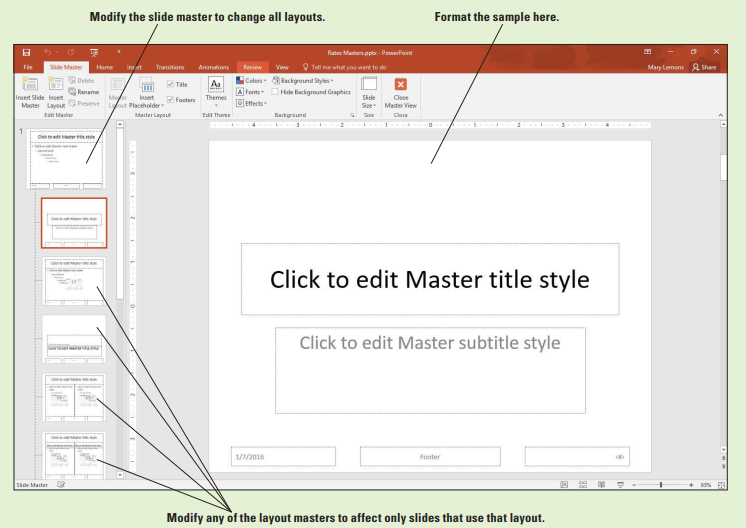 Apply a Theme to a Slide Master
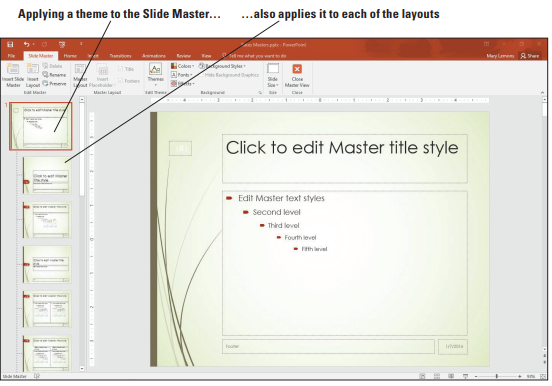 Slide master for a presentation stores information on the current theme, layout of placeholders, bullet characters, and other formats that affect all slides in a presentation OPEN the Rates presentation from the data files for this lesson.1. SAVE the file as Rates Masters.2. With slide 1 active, click the View tab.3. Click the Slide Master button. Slide Master view opens with the Title Slide Layout selected in the left pane.4. Click the first slide in the left pane, which is the slide master for the current theme. 5. Click the Themes button in the Slide Master tab to open the Themes gallery; click theWisp theme in the gallery. The theme is applied to the slide master as well as all slide layouts in the left pane 6. SAVE the presentation
Move and Resize Placeholders on a Layout Master
USE the Rates Masters presentation 1. In Slide Master view, click to select the layout master for the Title Slide Layout in theleft 
2. In the right pane, click the outer border of the subtitle placeholder (click to edit Mastersubtitle style) to select that text box.3. On the Drawing Tools Format tab, in the Size group, set the Height value to 1”.4. Position the mouse pointer over the border of the subtitle placeholder, but not over aselection handle. The mouse pointer becomes a four-headed arrow. Click and drag thebox to the top of the slide and align it with the left edge of the title slide
5. Using the same process as in step 4, move the title placeholder immediately below thesubtitle placeholder. 6. SAVE the presentation
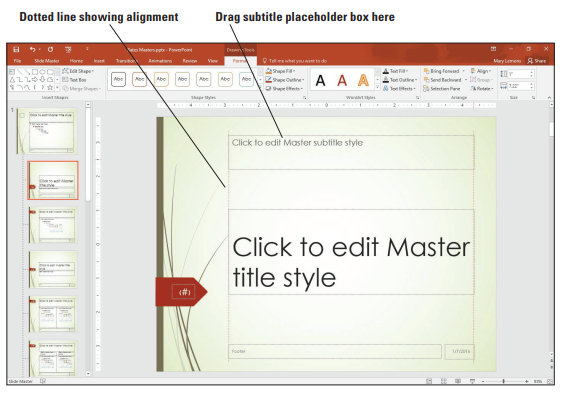 Add a New Element to a Master
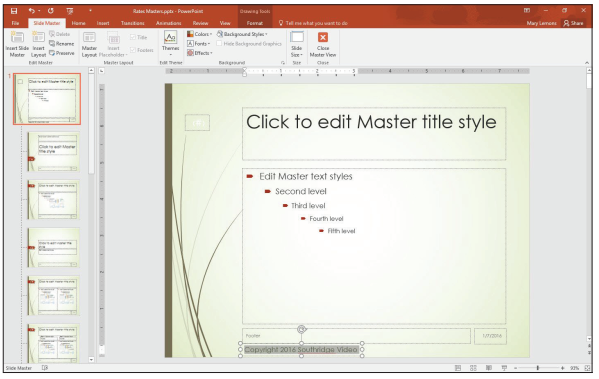 USE the Rates Masters presentation 1. Click the Slide Master at the top of the left pane.2. On the Insert tab, click the Text Box button in the Text group.3. In the bottom left corner of the slide master, below the footer, click to place a new textbox and then type Copyright 2022 Mustansiriyah University.4. Select the text you just typed and then click the Decrease Font Size button on theHome tab twice to change the font size to 14 point. Resize the text box as necessary so that the text fits on one line.5. On the Drawing Tools Format tab, with the text still selected, change the text fill color to Light Green, Background 2, Darker 75%.6. Click the Slide Master tab. 7. Click the Close Master View button to return to Normal view.8. View each slide to confirm that the copyright text appears on each one.9. SAVE the presentation
Work with Background Image
USE the Rates Masters presentation 1. Go to slide 1.2. On the Design tab, click Format Background to display the Format Background task pane.3. Mark the Hide background graphics check box in the task pane. The background image disappears from slide 1. It remains on the other two slides.4. Clear the Hide background graphics check box. The background image reappears on slide 1.5. Close the Format Background task pane.6. On the View tab, click Slide Master to enter Slide Master view, and select the Title and Content Layout in the left pane.7. On the Slide Master tab, mark the Hide Background Graphics check box. The background graphic is removed from the chosen layout. This method of removal hides the background for all slides that use the chosen layout, whereas the method in step 3 hid the background just for the selected slide.
Work with Background Image
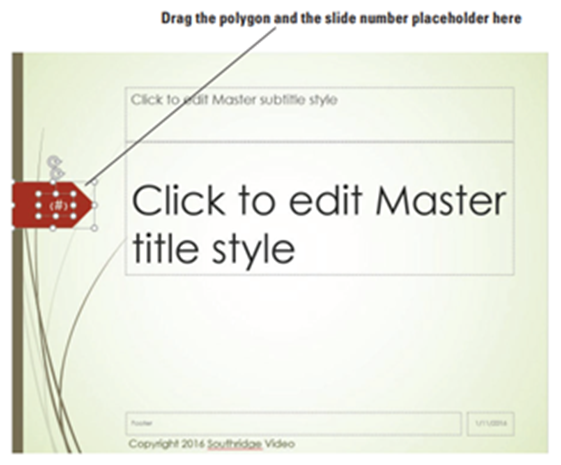 8. Clear the Hide Background Graphics check box to restore the background graphic to the Title and Content Layout.9. Select the Title Slide Layout in the left pane and then in the right pane, select the brown polygon on the left side of the slide. Hold down the Shift key and click the page number code inside it, so that both objects are selected.10. Drag the selected objects up so that the point of the polygon points at the word “Click” in the title placeholder11. Click the Slide Master thumbnail at the top of the left pane and then in the right pane,click the leaf graphic on the left side of the slide to select it. Then press Delete to remove it. 
12. Notice that the leaf graphic is removed from all the layouts.13. On the Insert tab, click Pictures. Navigate to the location containing the files for this lesson, select Store.jpg and click Insert. The image is inserted on the Slide Master where it covers almost all the content.14. Drag the upper and lower selection handles on the image so that it covers the entire slide. The image will distort slightly; that is okay.
Work with Background Image
15. On the Picture Tools Format tab, click the Color button located in the Adjust group and then click Washout (fourth thumbnail in the first row in the Recolor section).
16. In the Arrange group, click the Send Backward drop-down arrow and click Send to Back. Now the background image is behind all other objects on the Slide Master as well as on each layout master
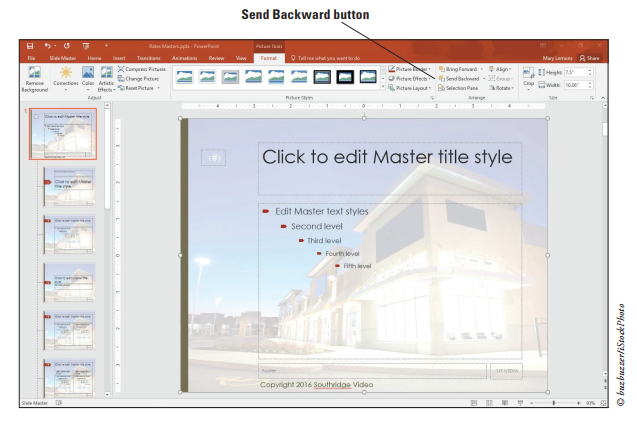 Create a New Layout
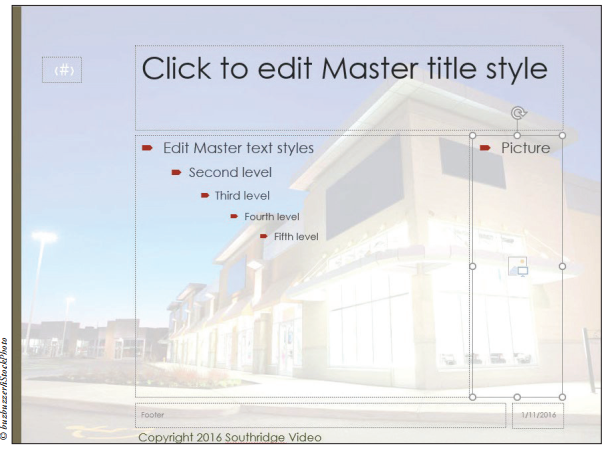 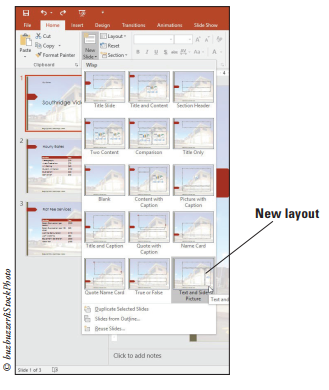 USE the Rates Masters presentation1. Click the Slide Master at the top of the left pane.2. On the Slide Master tab, click Insert Layout. 3. On the Slide Master tab, click the Insert Placeholder button’s drop-down arrow. A menu opens.4. In the menu, click Text. The mouse pointer turns into a crosshair.5. Draw a new text placeholder on the slide below the title placeholder that will cover most of the empty space on the slide vertically and about ¾ of the empty space on the slide horizontally.6. Click the Insert Placeholder drop-down arrow again and click Picture in the menu that appears. Draw a placeholder box to the right of the text placeholder.
7. Right-click the new layout master in the left pane and click Rename Layout in the menu that appears.8. In the Rename Layout dialog box, replace the current name with Text and Side Picture and then click Rename.9. On the Slide Master tab, click Close Master View.10. Go to slide 1.11. On the Home tab, Slides group, click the New Slide button’s drop-down arrow. On the gallery of layouts that appears, click your new layout, Text and Side Picture